A Fibonacci sorozat
A Fibonacci-számok
1. példa: A házunkbeli lépcsőn egyesével vagy kettesével szoktam felmenni, olykor váltva is ezeket egymással. Hány különböző módon járhatom végig az n lépcsőfokot?
2. példa: Hány pár nyula lesz egy gazdának az egymás után elkövetkezendő hónapokban, ha kezdetben egy pár nyula volt, és az a pár minden hónapban egy pár nyulat fiadzik, s amelyek mindegyike kéthónapos korától kezdve egy újabb pár nyúlnak ad életet minden hónapban?
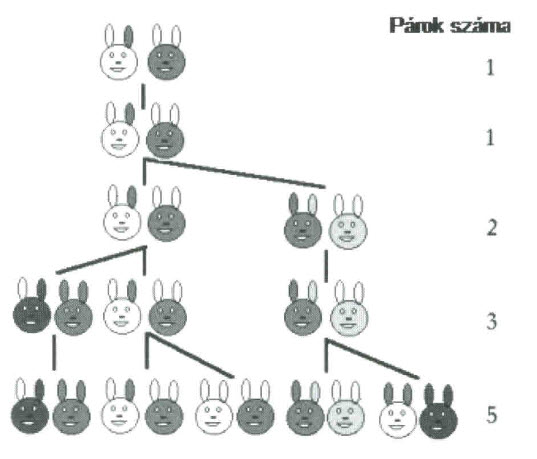 Történelem
A sorozatot először két indiai matematikus, Gopala és Hemacsandra írták le a 6. században.
Fibonacci gyakran utazott Észak-Afrikába édesapjával.   Itt ismerte meg az arab számokat. 
Leonardo Fibonacci Liber Abaci című könyvében találkozhatunk először a sorozattal Európában .
A ma használt elnevezést E. Lucastól kapta.
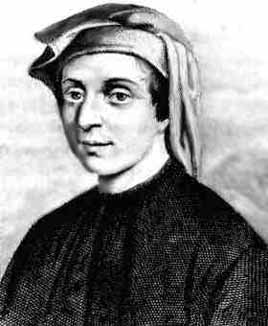 Képzési szabály, számok
fn+1=fn+fn-1 ahol f1 = 1 és f2 = 1
Tehát a sorozat számai: 1, 1, 2, 3, 5, 8, 13, 21, 34, 55, 89, 144, …, fn ,…
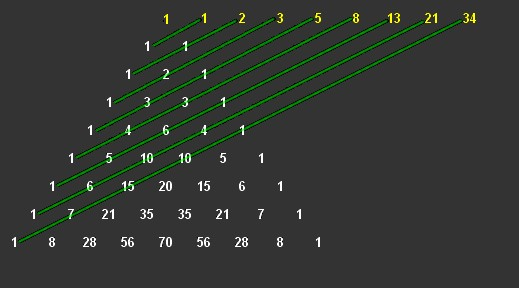 A Fibonacci sorozat néhány tulajdonsága
Az első n Fibonacci-szám összege egyel kisebb mint az (n+2). elem.
A szomszédos Fibonacci-számok mindig relatív prímek.
Az utolsó számjegyek periodikus sorozatot alkotnak.
Képlet az n-edik elemre
Fibonacci-típusú sorozatok
Olyan sorozatok, melyek képzési szabálya megegyezik a Fibonacci sorozatéval, de első 2 eleme eltér tőle.

Pl.: Lucas sorozat
T.: Fibonacci-típusú sorozatok    összege is Fibonacci-típusú sorozat.
Képlet az n-edik elemre
Adjunk össze 2 olyan mértani sorozatot, melyek Fibonacci-típusú sorozatok és összegük pont a Fibonacci sorozat.
A szomszédos elemek hányadosa
Fibonacci sorozat az életünkben
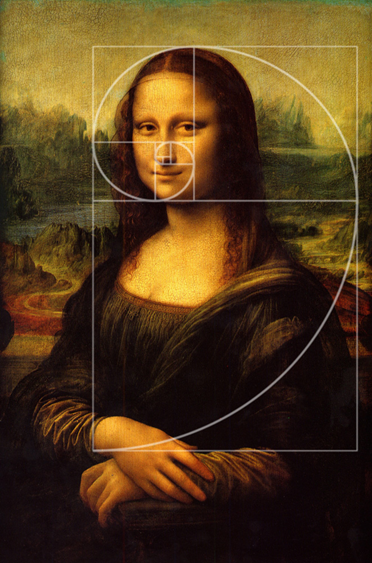 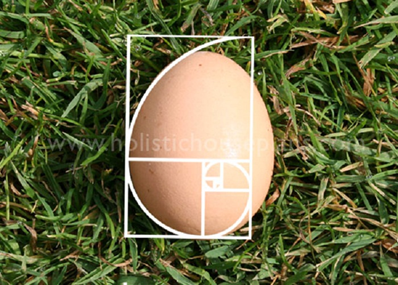 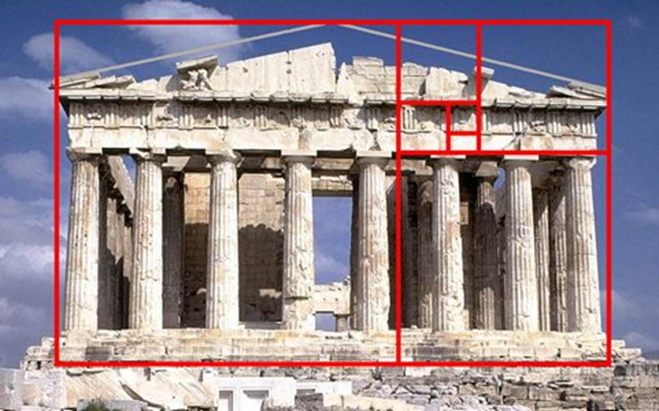 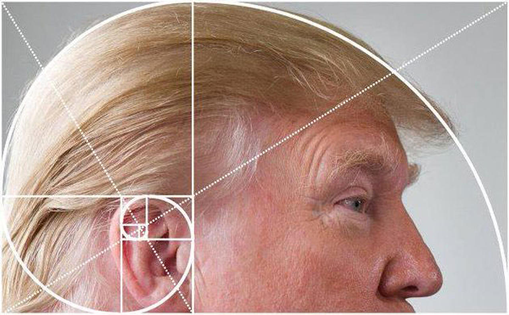 Köszönöm a figyelmet!
Felhasznált irodalom:
			Török Judit: A Fibonacci-sorozat
			Róka Sándor: 1000 feladat az elemi matematika köréből
			Wikipédia